CSU HSI-HUB
Thursday, August 8, 2024
Presented by:  Dr. Yolanda Catano (she, her, ella), Department of Education, HSI-STEM & Articulation Program Grant Manager
THINK TANK (HUB)
To develop a centralized hub for dissemination of best practices for CSU-funded United States Department of Education (DE) HSI-STEM Articulation Program projects, based on the CSU Office of the Chancellor STEM-NET consortium to broker ideas, stimulate debate, and offer creative yet practical solutions to tackle the most pressing problems in STEM education. STEM-NET is a multi-campus collaborative (consortium), working with all 23 CSU campuses in all areas of STEM research, education, and will coordinate these efforts.
WHY A “HUB”
At the HSI-STEM Think Tank Hub, we recognize the importance of STEM in driving progress and innovation. The hub is an inclusive and dynamic space that empowers Latinx/e and low-income students to excel in STEM fields. As a collective, we are committed to addressing the unique challenges faced by Latinx/e and low-income communities to inspire groundbreaking solutions to global problems. Through mentorship, research, experiential learning, and community engagement, we strive to cultivate a generation of STEM leaders. This hub serves as the engine for transformational change within our institutions and systemwide across the CSUs.
To facilitate the spread of knowledge and associated evidence-based interventions on a wide scale across the CSU system.
01 - SPREAD OF KNOWLEDGE
To distribute information and intervention materials to targeted audience(s).
02 - INTERVENTION MATERIALS
To enable access of best practices to decision makers in the CSU.
03 - BEST PRACTICES
Build and expand partnerships for the implementation work needed for the future.
04 - EXPAND PARTNERSHIPS
Leadership Team
CSU Fullerton
Dr. Megan Drangstveit
CSU San Bernardino
Dr. Sastry Pantula
Cal Poly Pomona
Dr. Winny Dong
San Diego State University (Pending Approval) 
Dr. Stacy Ochoa
CSU Channel Islands (Pending Approval) 
Sandra Birmingham
Sacramento State
Dr. Lynn Tashiro
Stanislaus State
Iqbal Atwal
CSU Bakersfield
Dr. Charles Lam
CSU San Marcos
Dr. Suzanne Hizer
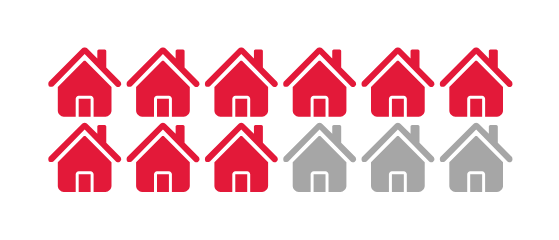 Chancellor’s Office
STEM-NET Executive Director
Dr. Frank A. Gomez
DOE, HSI-STEM & Articulation Program Grant Manager
Dr. Yolanda Catano
Operations Analyst
Monica Alarcon
9 OUT OF 12
Are CSU Partners
THINK TANK (HUB) LOGIC MODEL
What were the outcomes of the retreat?
LOGIC MODEL
RESEARCH QUESTIONS
RQ1: How can the hub effectively disseminate best practices and foster collaboration among CSU-funded (ED) HSI-STEM Articulation Program Grant projects? 

RQ2: How can a comprehensive dissemination strategy be developed and implemented within the CSU system to effectively distribute evidence-based interventions, knowledge, and best practices, with the aim of transforming scientific evidence into actionable practices? 

RQ3: How can the Hub effectively support and promote research initiatives to enhance STEM education and outcomes among HSI institutions within the CSU system and nationally?
HUB CONNECTIONS
THINK TANK HUB WEBSITE
Review website and materials.
HUB WEBSITE
THANK YOU